Конструктор по составлению презентации реализованного лин-проекта по бережливым технологиям
Паспорт проекта  «Наименование проекта»
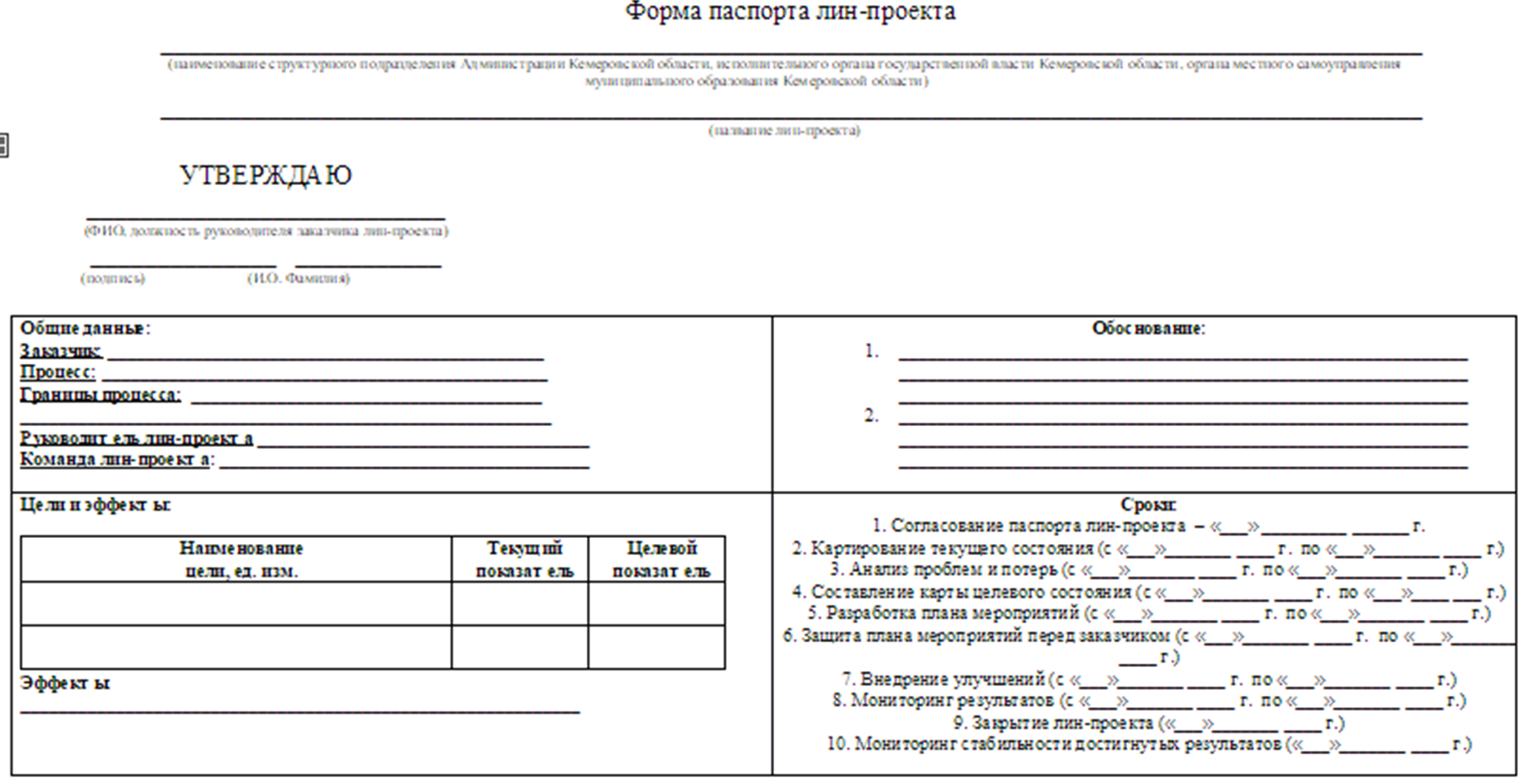 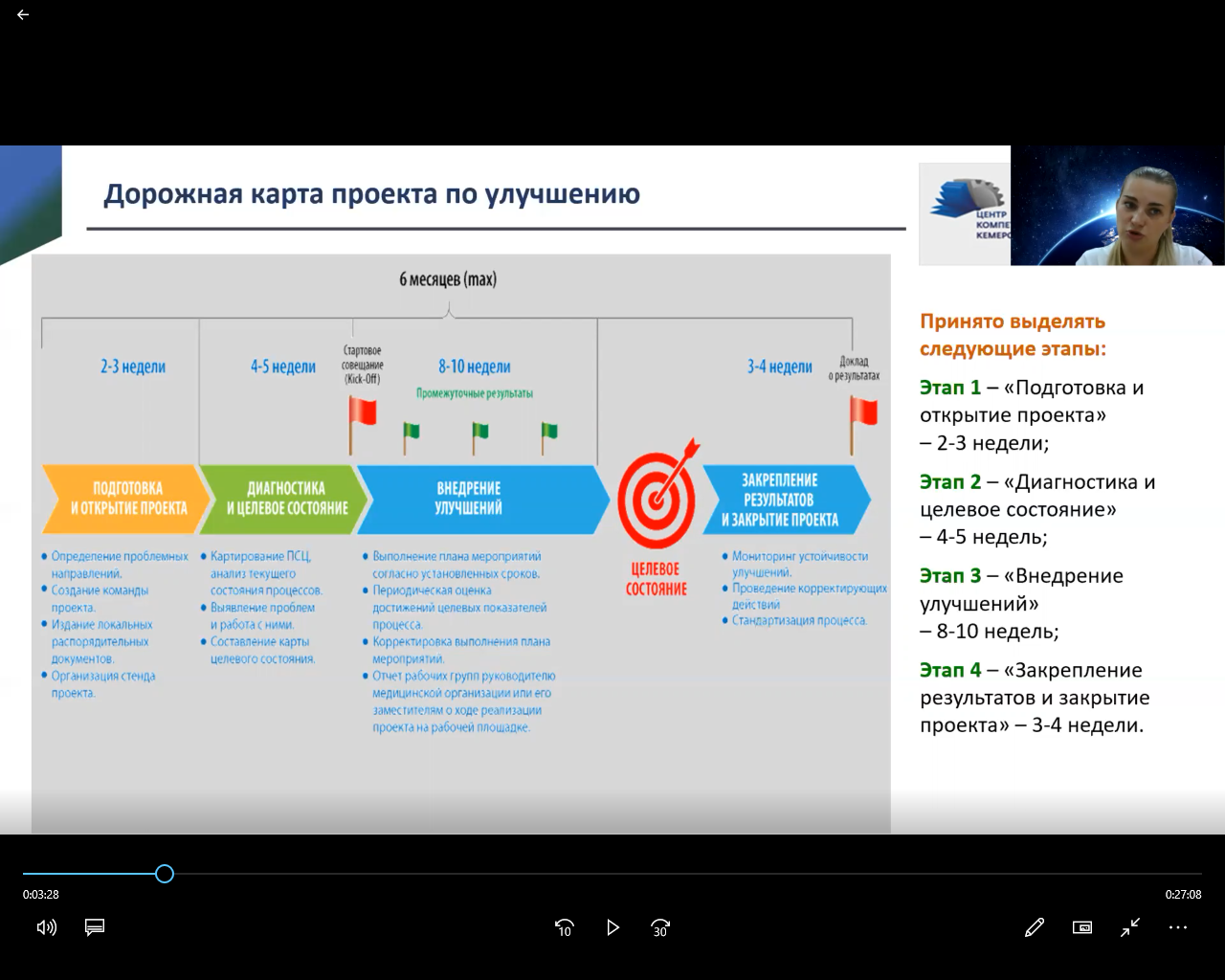 Команда проекта
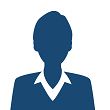 ФИО – должность – руководитель проекта
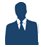 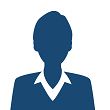 ФИО - должность
ФИО - должность
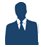 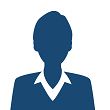 ФИО - должность
ФИО - должность
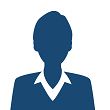 ФИО – куратор  проекта
Карта текущего состояния процесса
Карта, текст-пояснение, фото-материал
Карта текущего состояния процесса
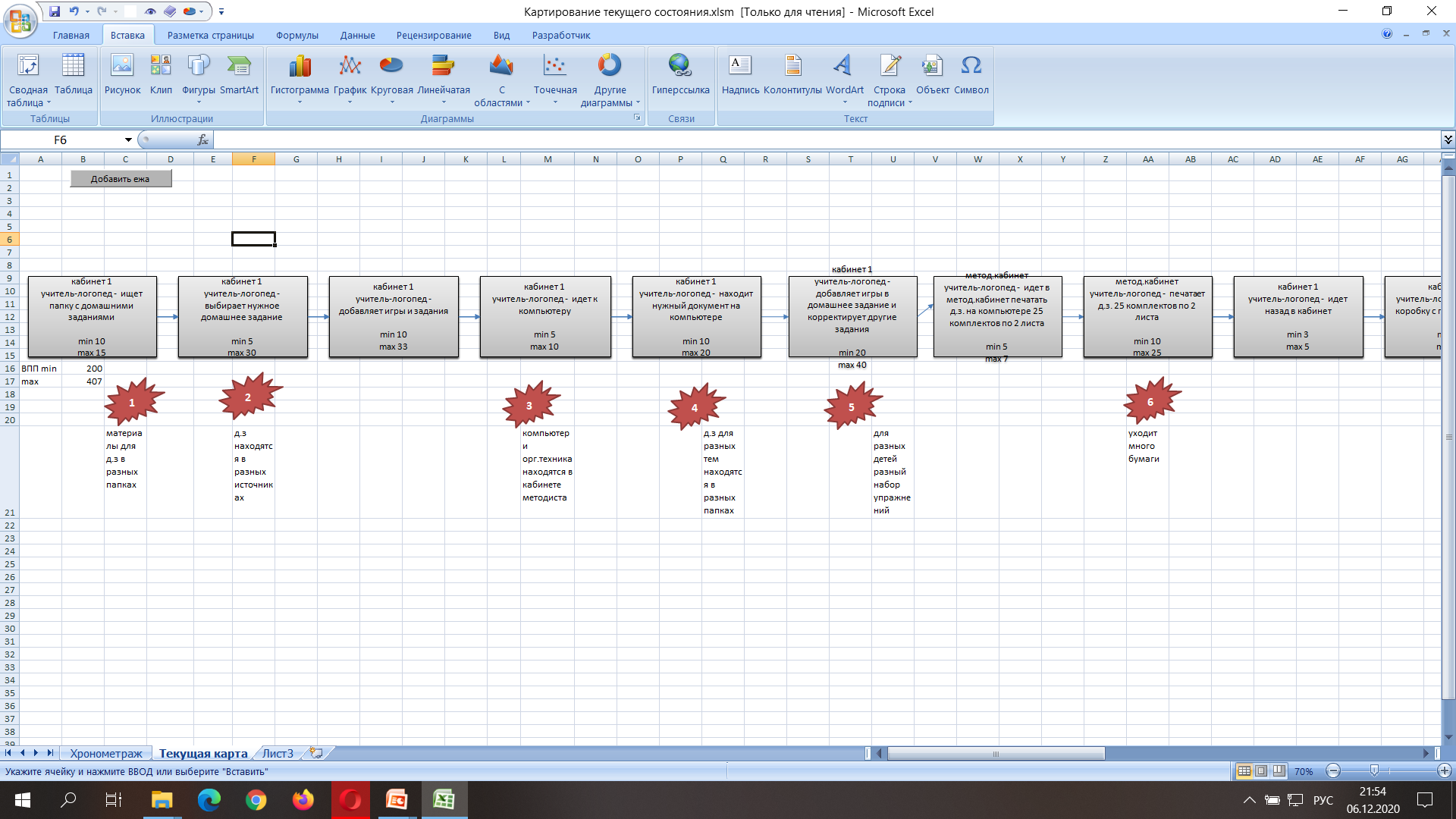 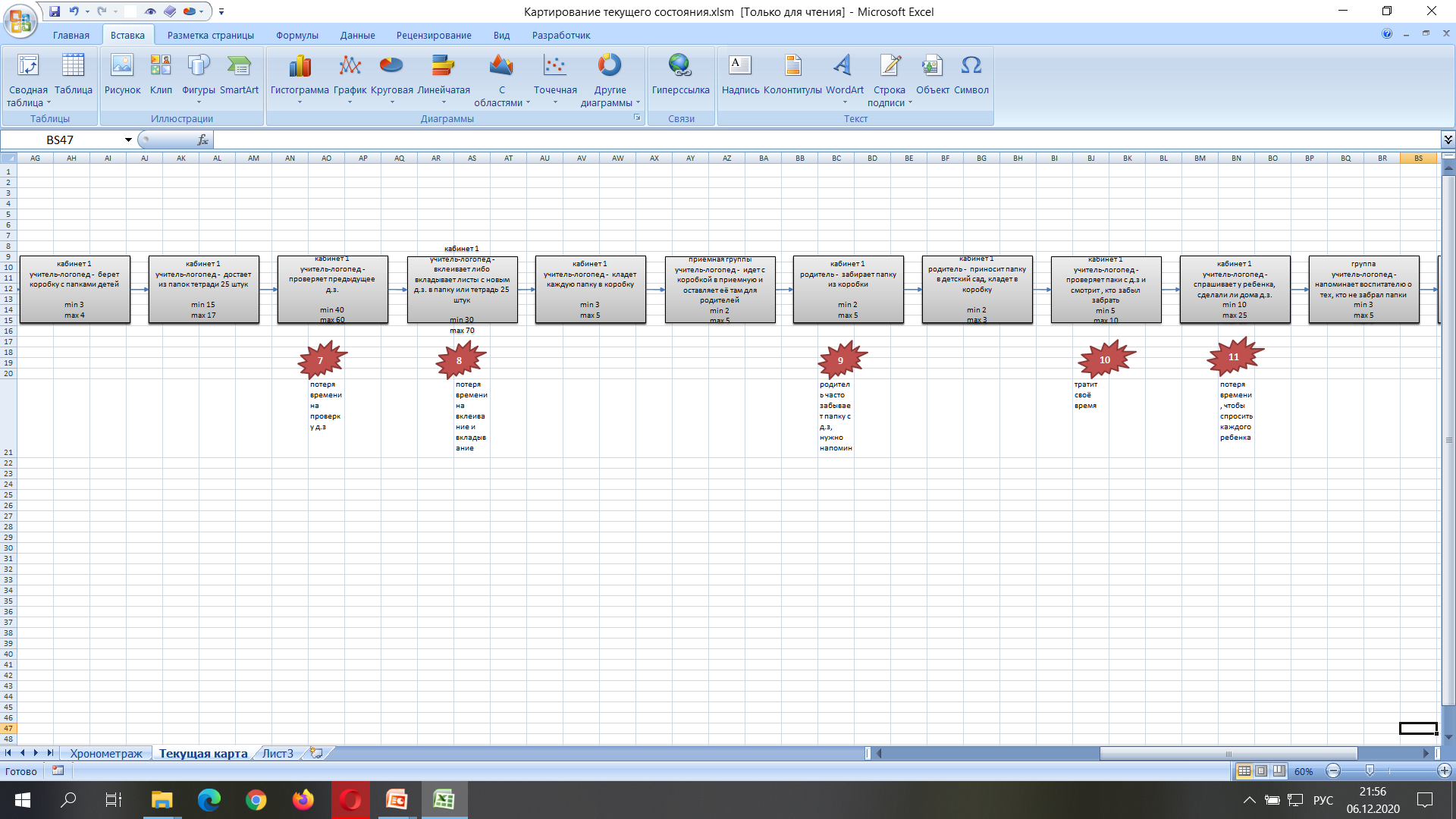 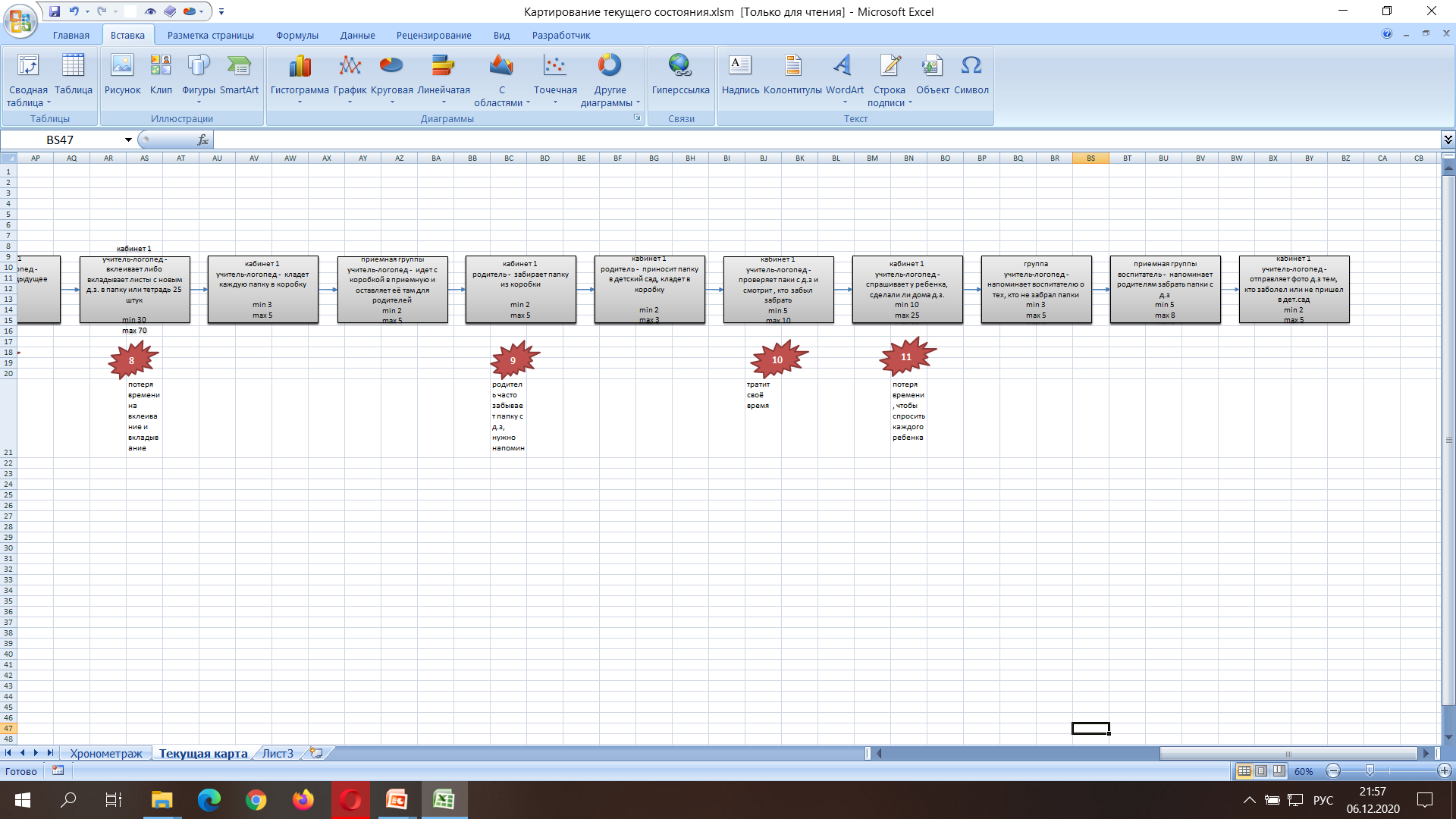 Карта текущего состояния процесса
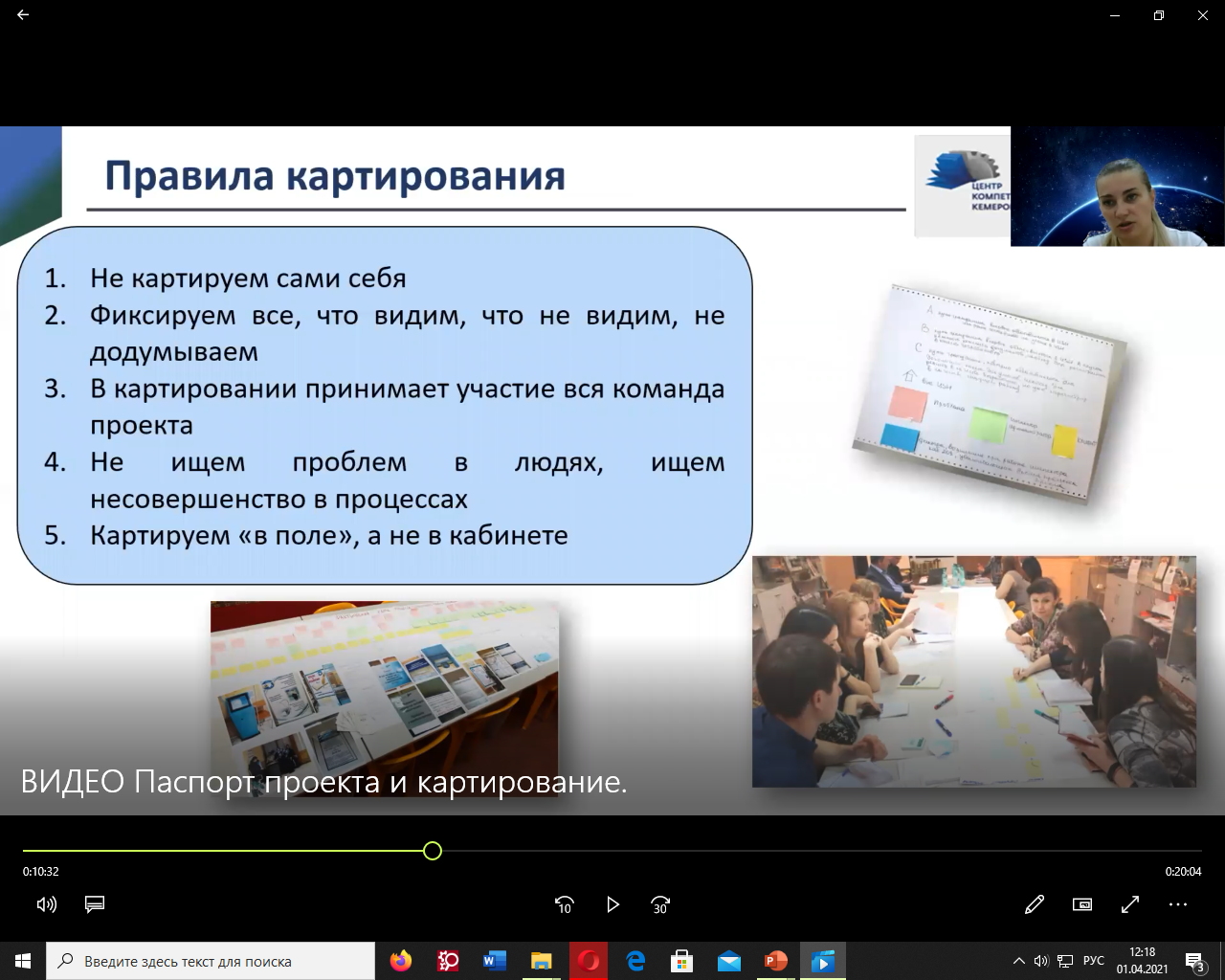 Пирамида проблем
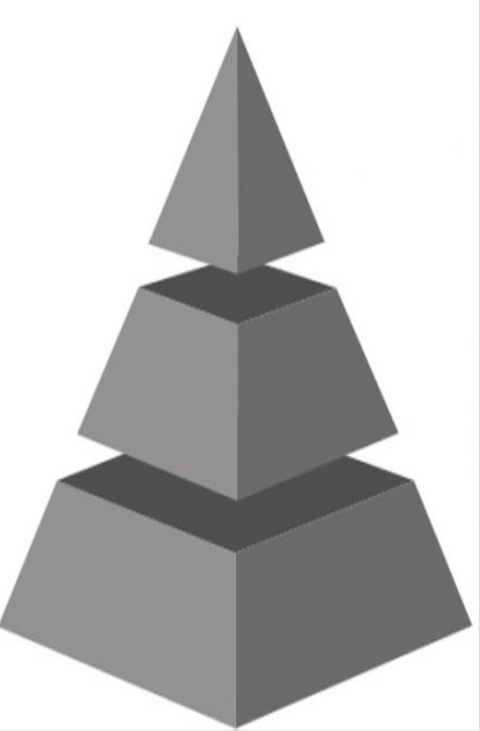 Количество и перечень проблем с разбивкой по уровням решения

Проблемы федерального и регионального уровня (следует перечислить)

Проблемы, решаемые организацией
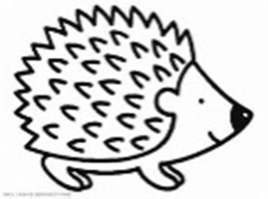 Карта целевого состояния процесса
Карта, текст-пояснение, фото-материал
Карта целевого состояния процесса
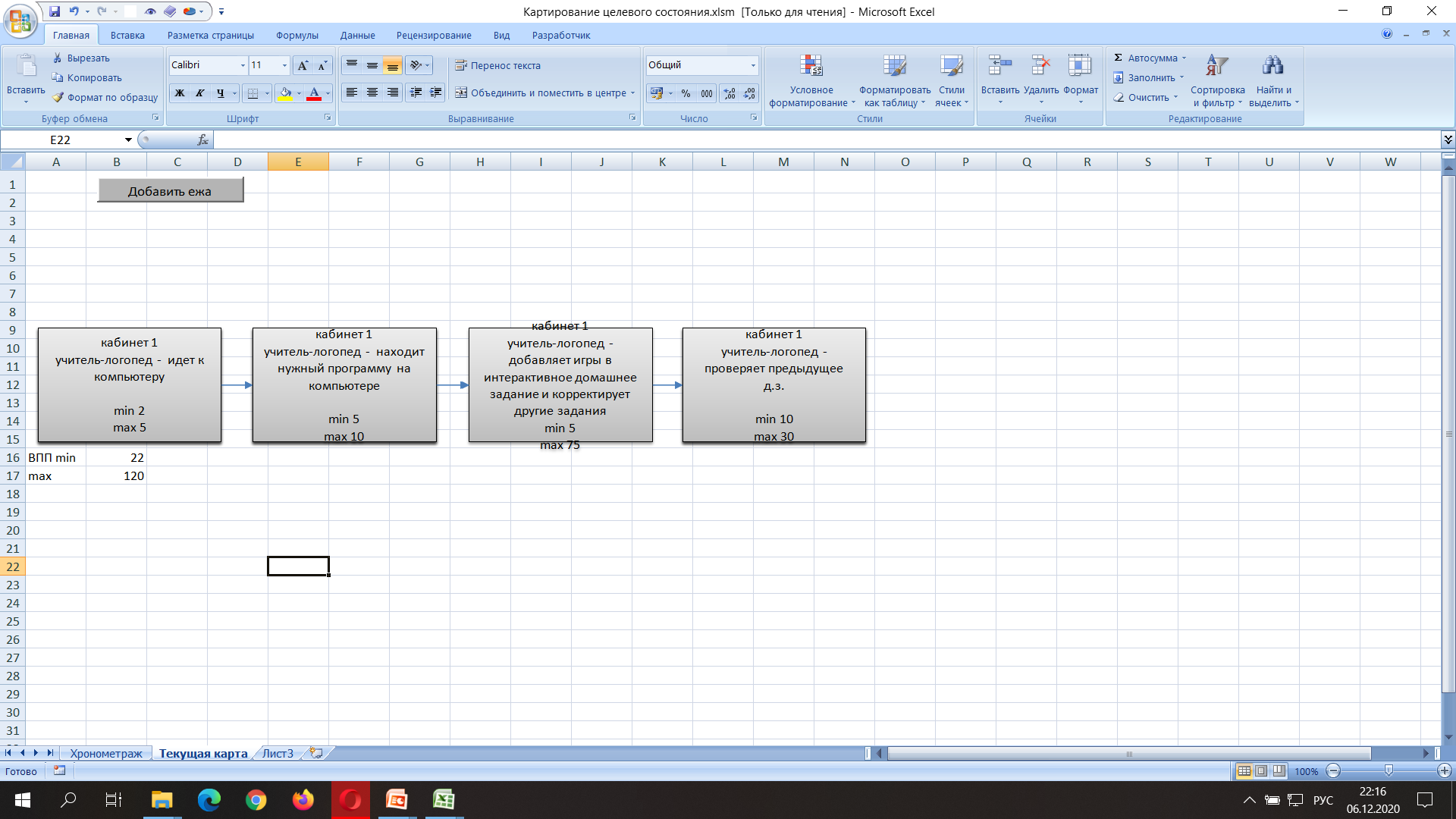 План мероприятий по устранению проблем
Рекомендуется перечислить основные проблемы, как были решены, посредством какого инструмента выявлена коренная причина, и т.д.
Разместить интересный информативный фото-материал
Достигнутые результаты
пример
Рекомендуется наглядно показать достигнутые результаты в сравнении с исходным состоянием с помощью графиков, таблиц, фотографий и т. д.
Достигнутые результаты
Перечислить методы и инструменты бережливого производства, использованные при реализации данного проекта.
фото
Достигнутые результаты
Какие проблемы федерального, регионального, местного уровней
выявлены?
Какие из них удалось решить в результате реализации проекта?
Визуализация (фотографии «Было» – «Стало»)
Фотографии на 3-4 слайдах, отражающие более значимые решения, за счет которых достигнуты результаты проекта
Визуализация (фотографии «Было» – «Стало»)
пример
Результаты проекта.Визуализация (фотографии «Было» – «Стало»)
Результаты проекта.
Результаты проекта.Разработанные стандарты (СОК) по внедренным улучшениям
В качестве стандарта также могут быть  методические рекомендации, регламент, инструкции, памятки, чек-листы, фотография рабочего места и т.п.
Проекты ДОО Кузнецкого района